Муниципальное бюджетное образовательное учреждение «Детский сад комбинированного видна «Аленький цветочек»»                                  «Игрушки»






 Воспитатели: Бычкова В.В., Чернявская И.Ю.
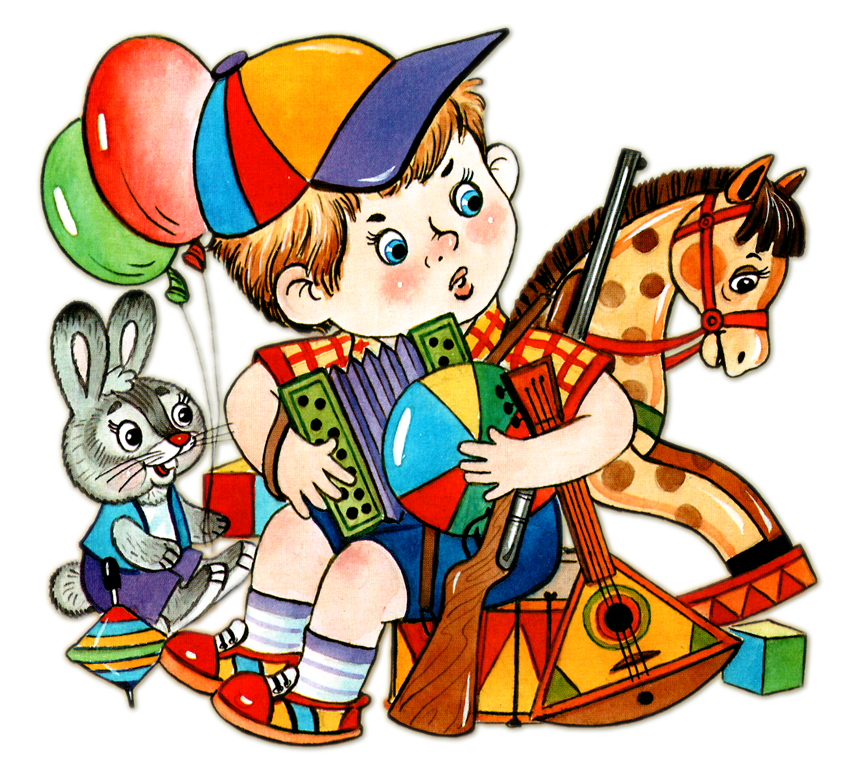 Отгадай загадку
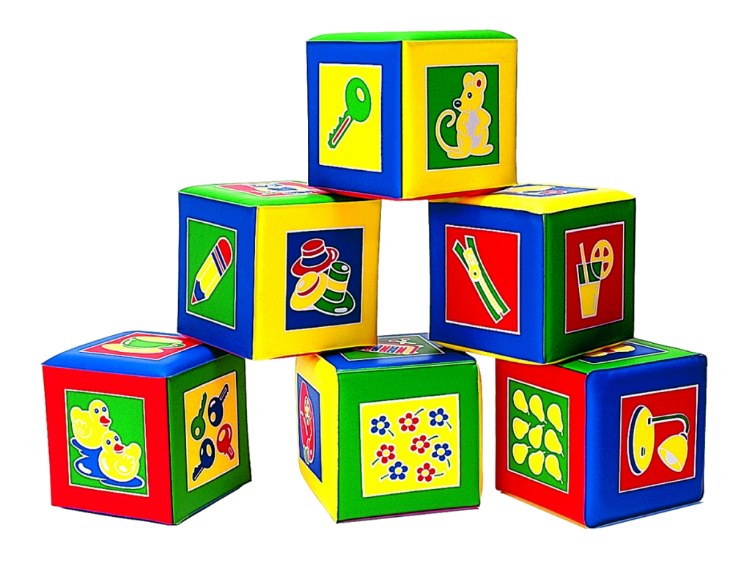 ?
Я строю все, что захочу! 
Кладу кирпичик к кирпичу. 
Построю я высокий дом 
И поселю зверюшек в нем.
Отгадай загадку
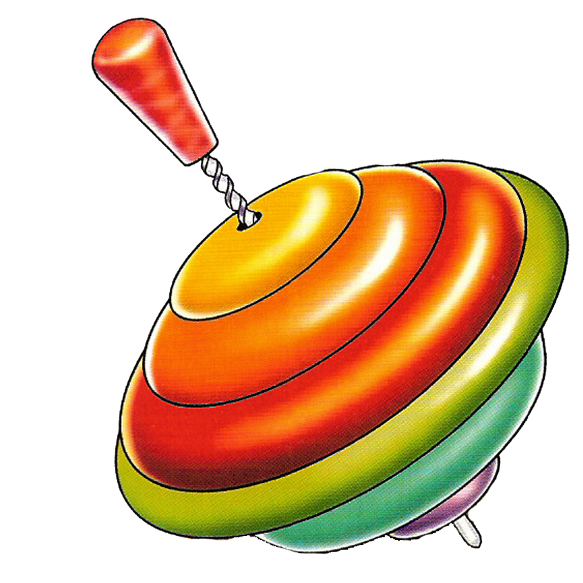 ?
Кручусь-верчусь, и мне не лень 
Вертеться даже целый день.
Отгадай загадку
?
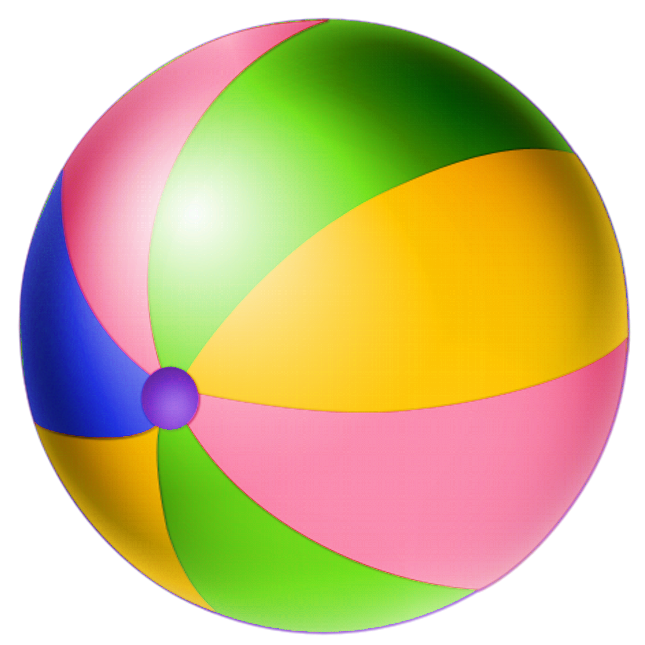 По асфальту я скачу, 
Через двор в траву лечу. 
От друзей меня не прячь, 
Поиграй-ка с ними в…
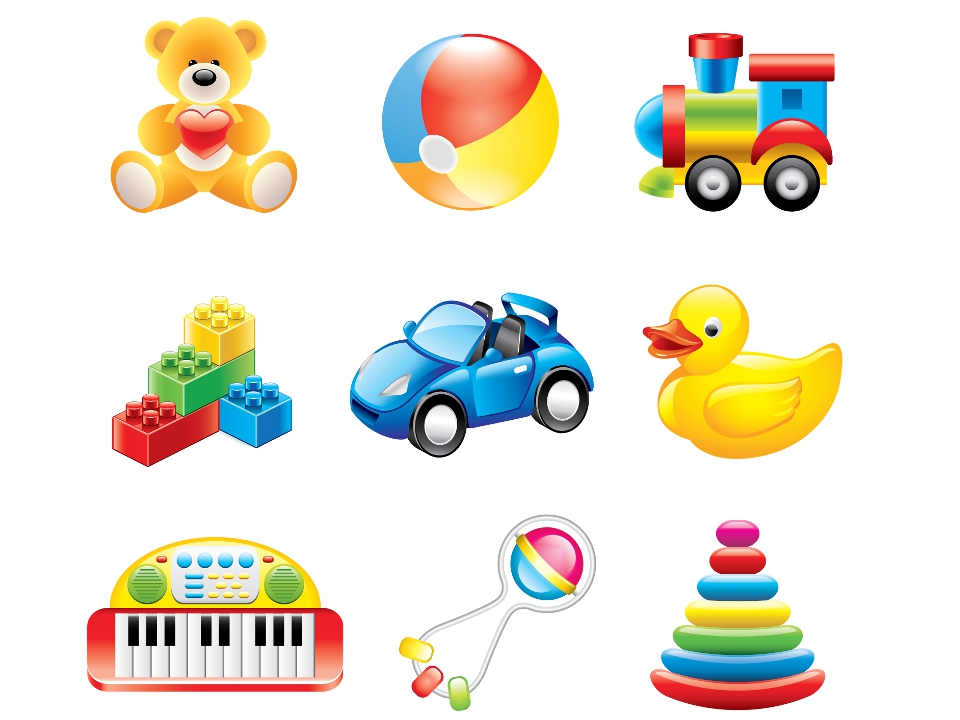 Большой - маленький
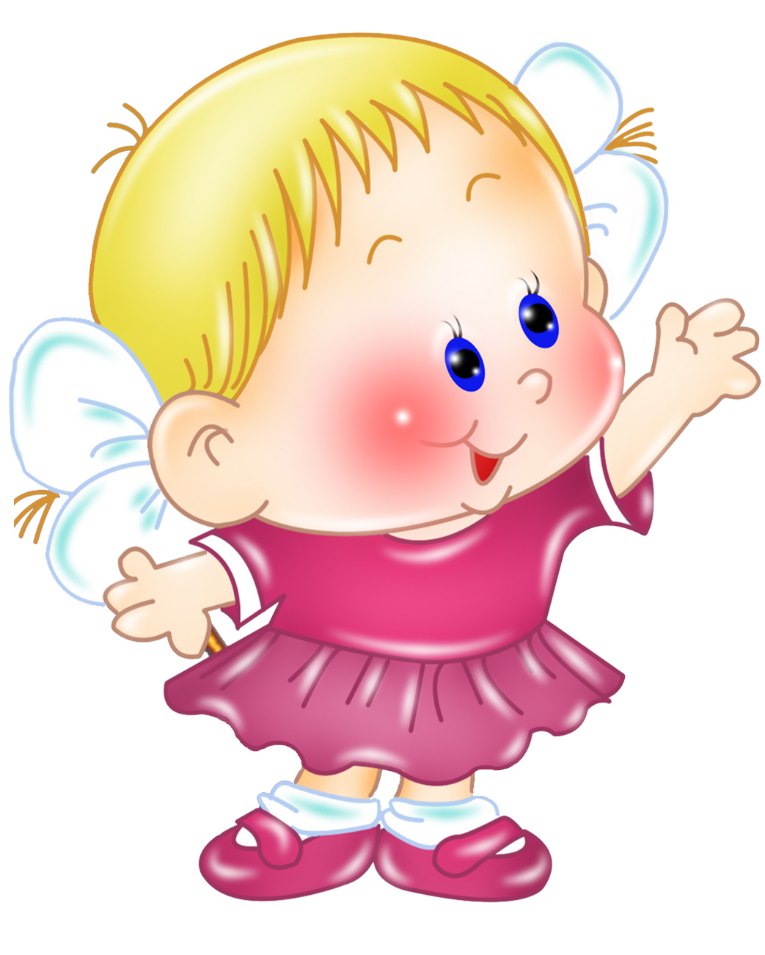 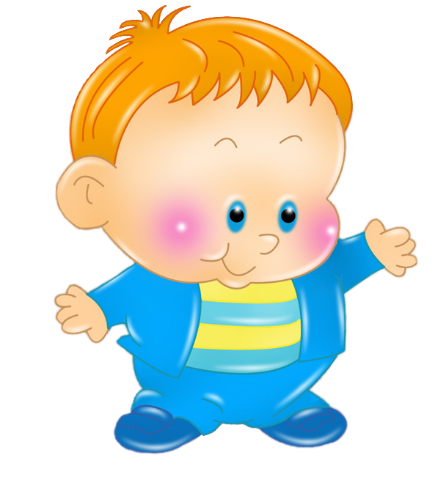 Катя

Вова
Катя собрала большую пирамиду, а Вова маленькую … (пирамидку)
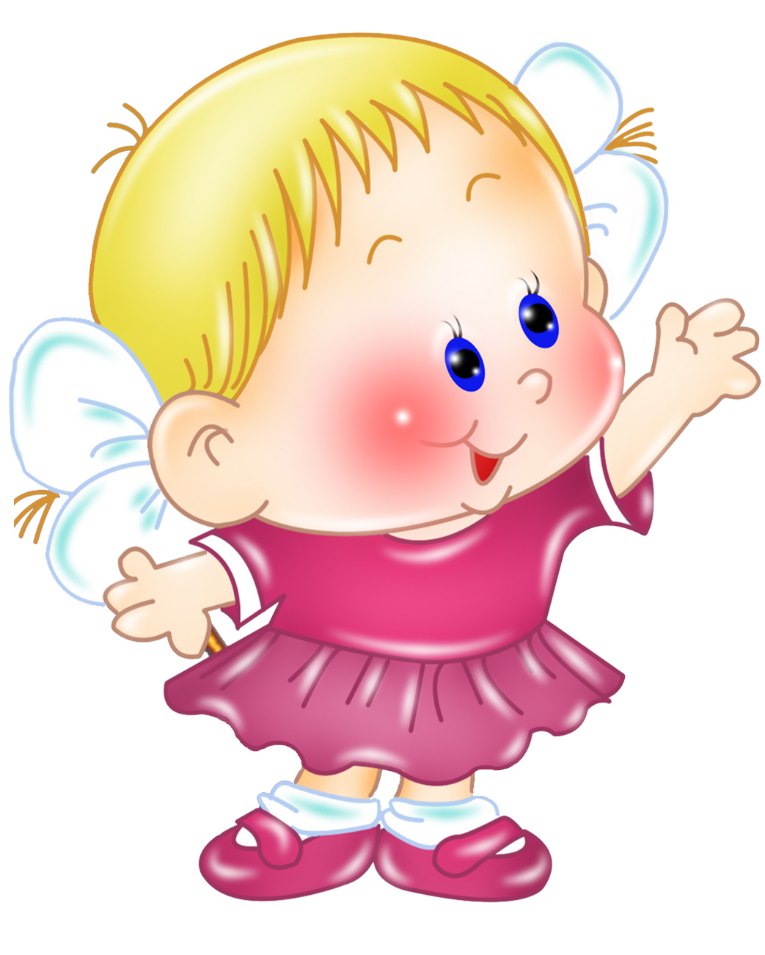 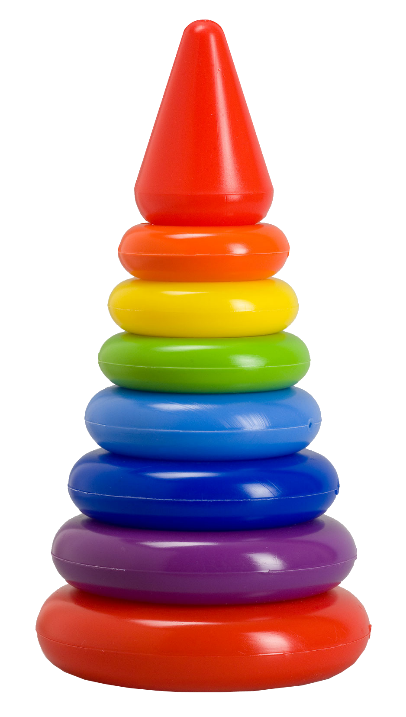 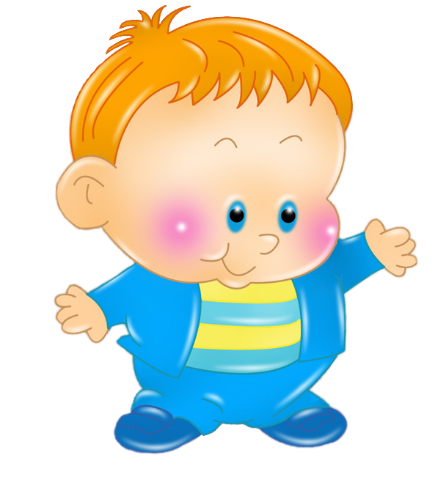 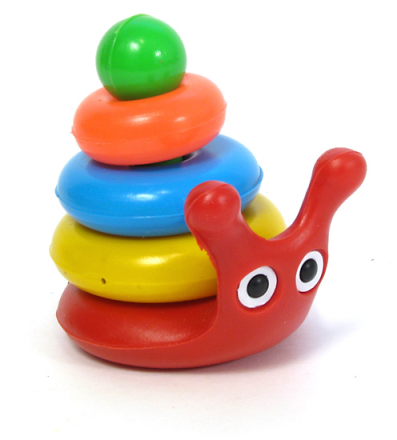 У Кати большой мяч , а у Вовы маленький … (мячик)
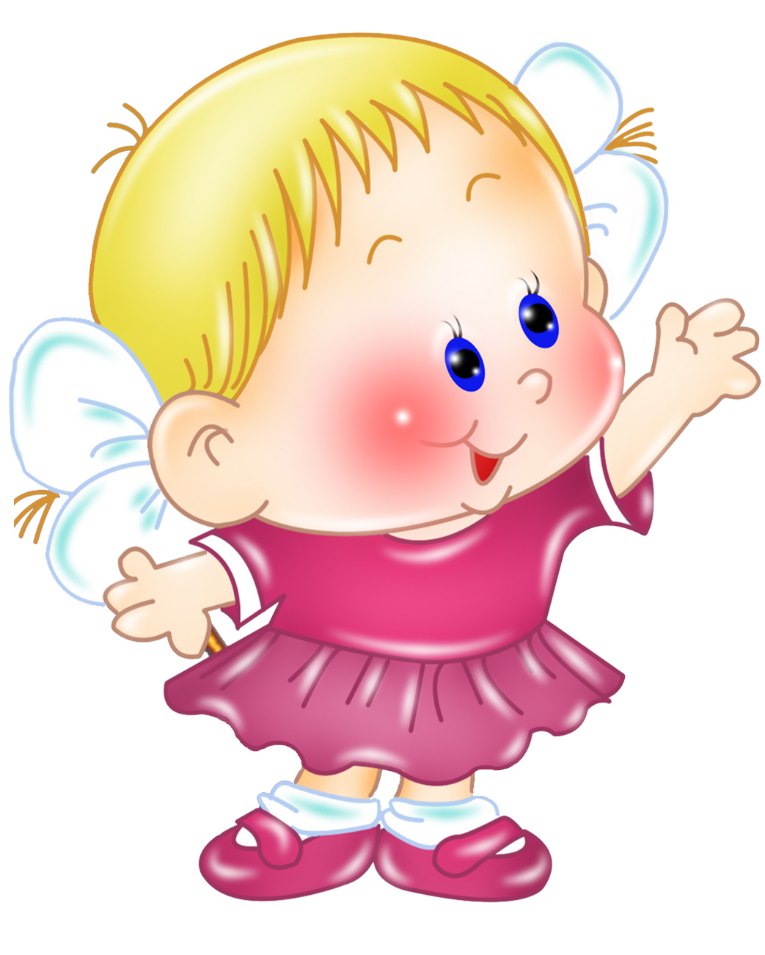 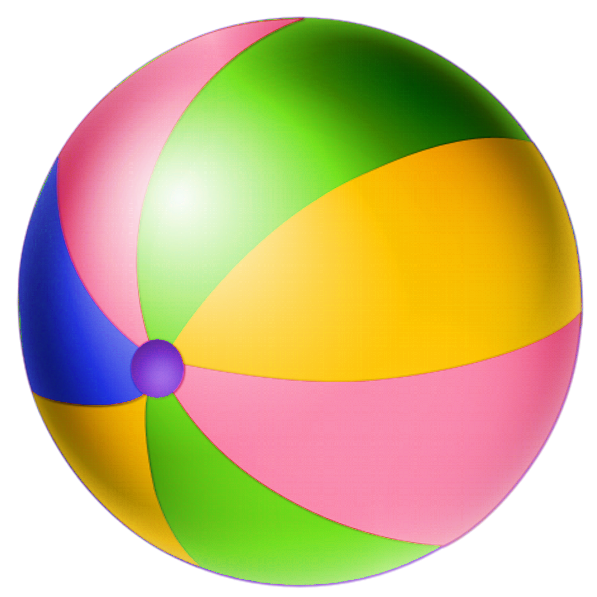 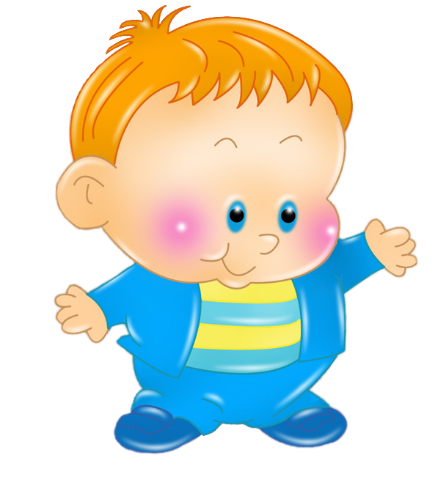 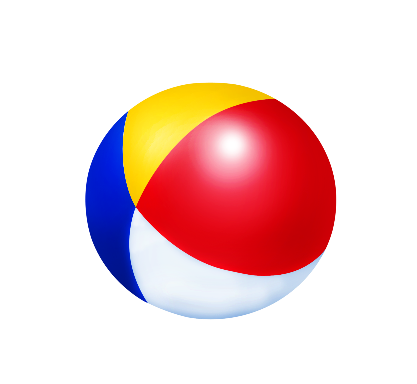 Вова катал маленькую машинку, а Катя большую… (машину)
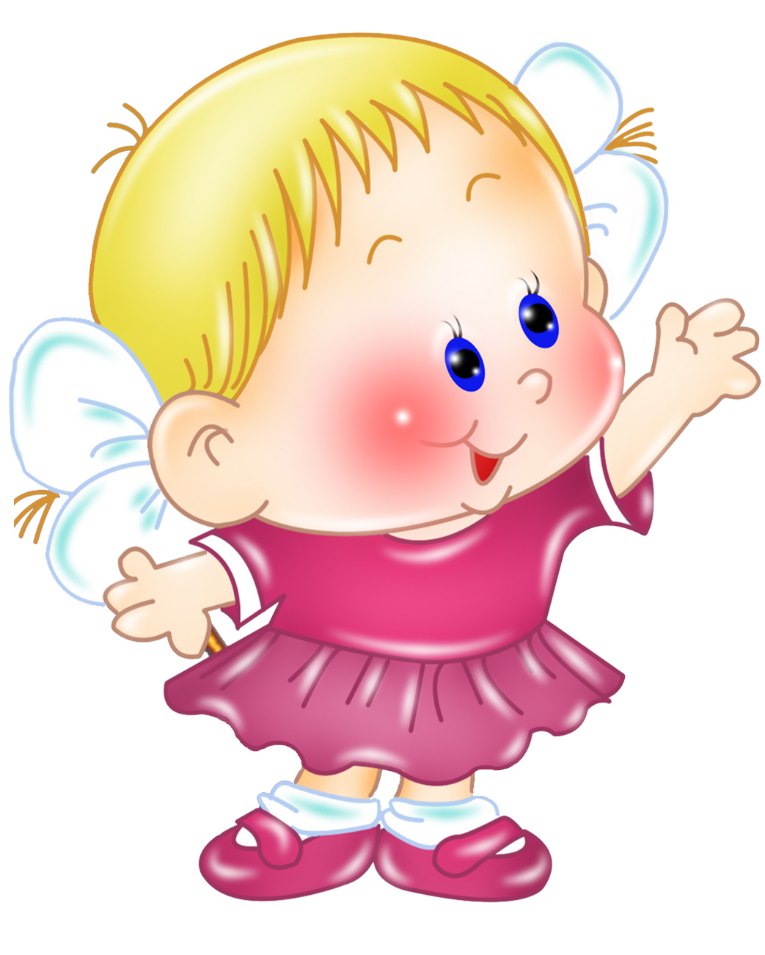 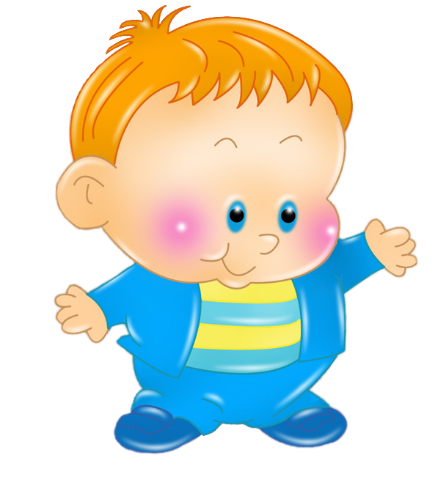 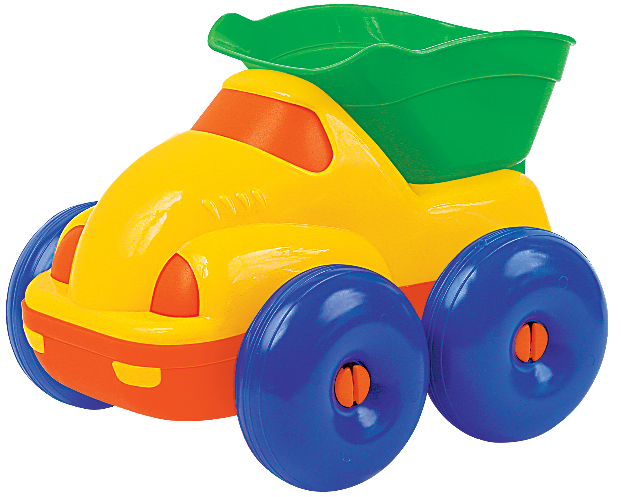 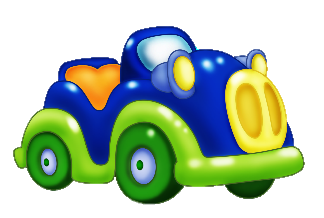 Вова играл маленькой куколкой, а Катя большой… (куклой)
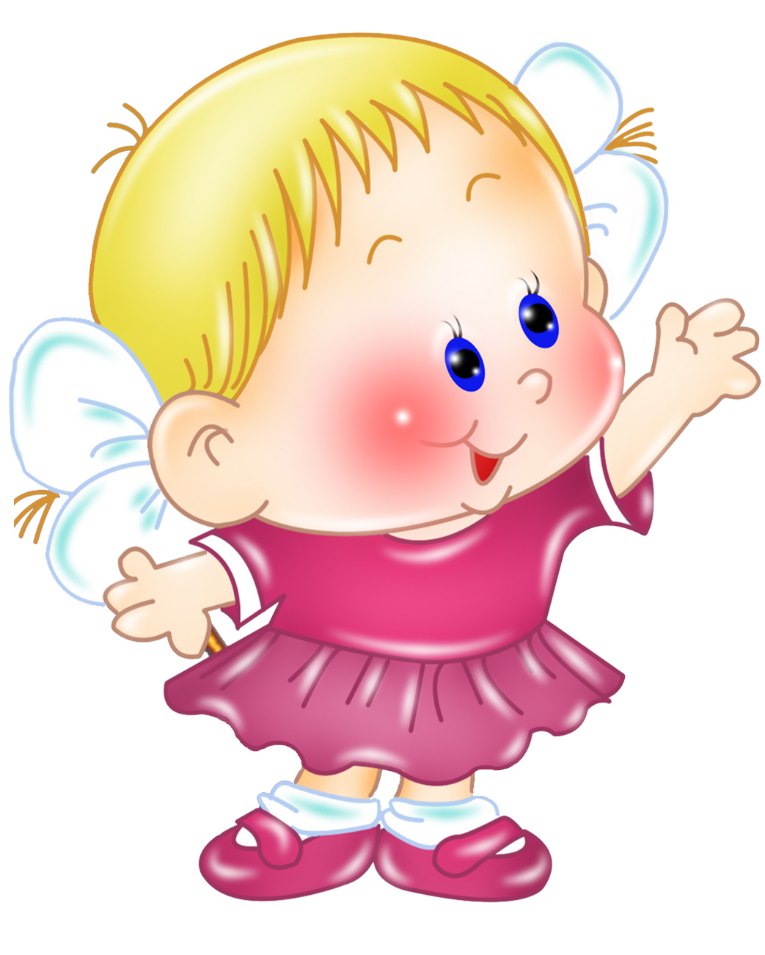 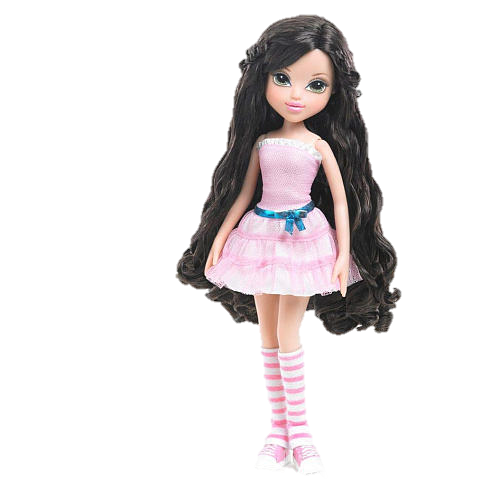 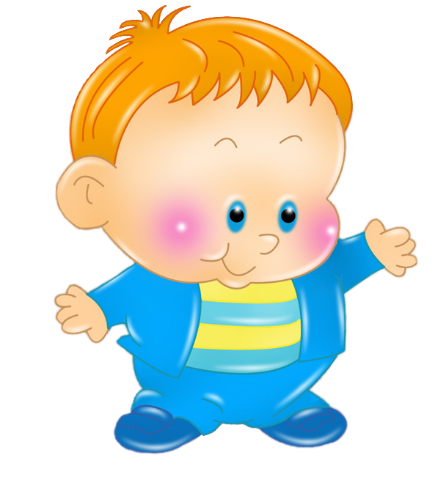 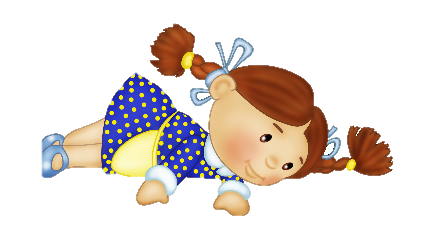 Катя катает большой паровоз, а Вова маленький … (паровозик)
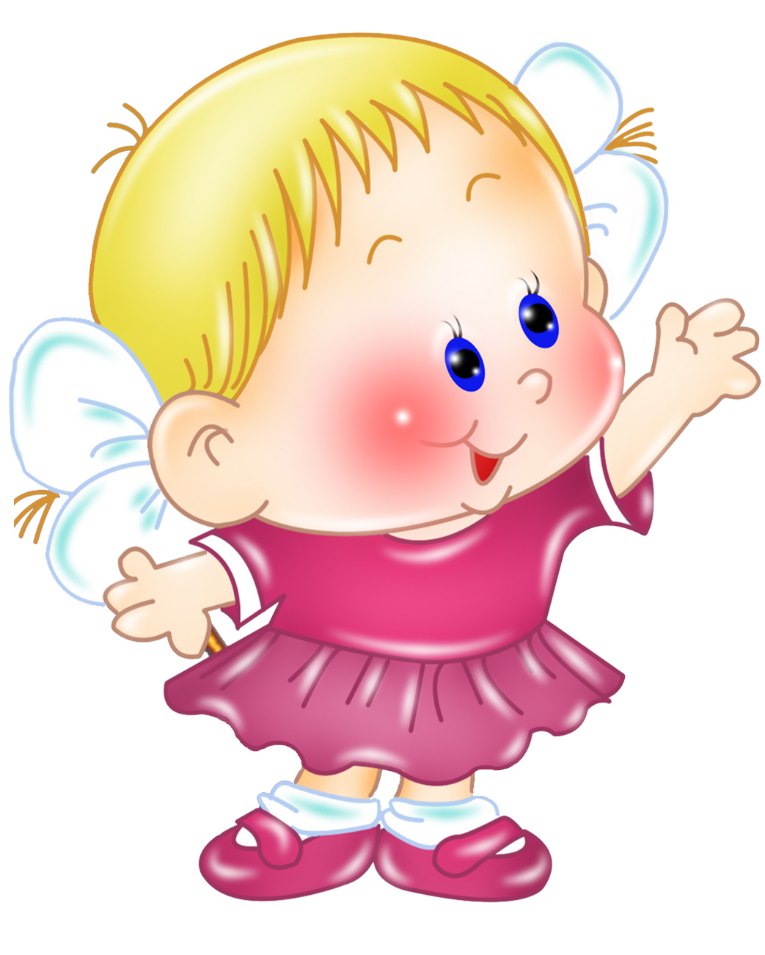 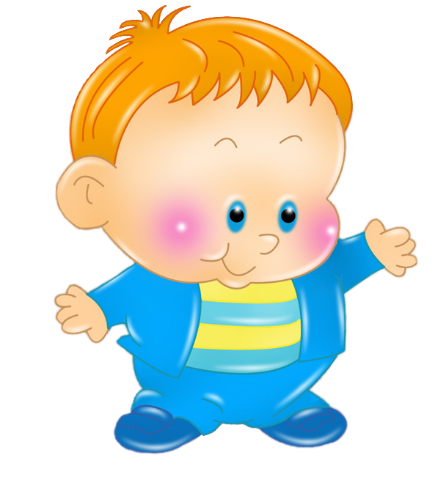 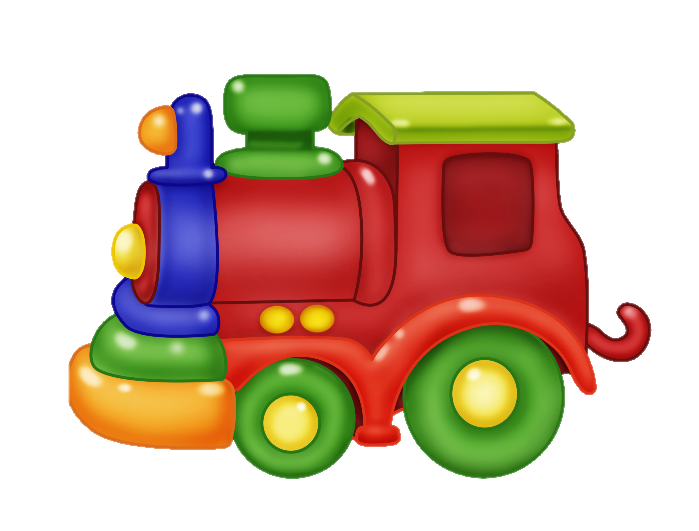 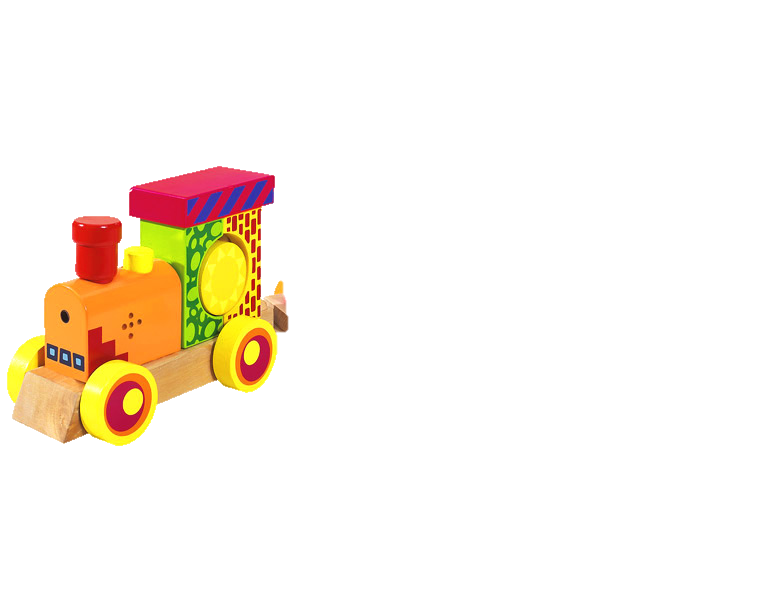 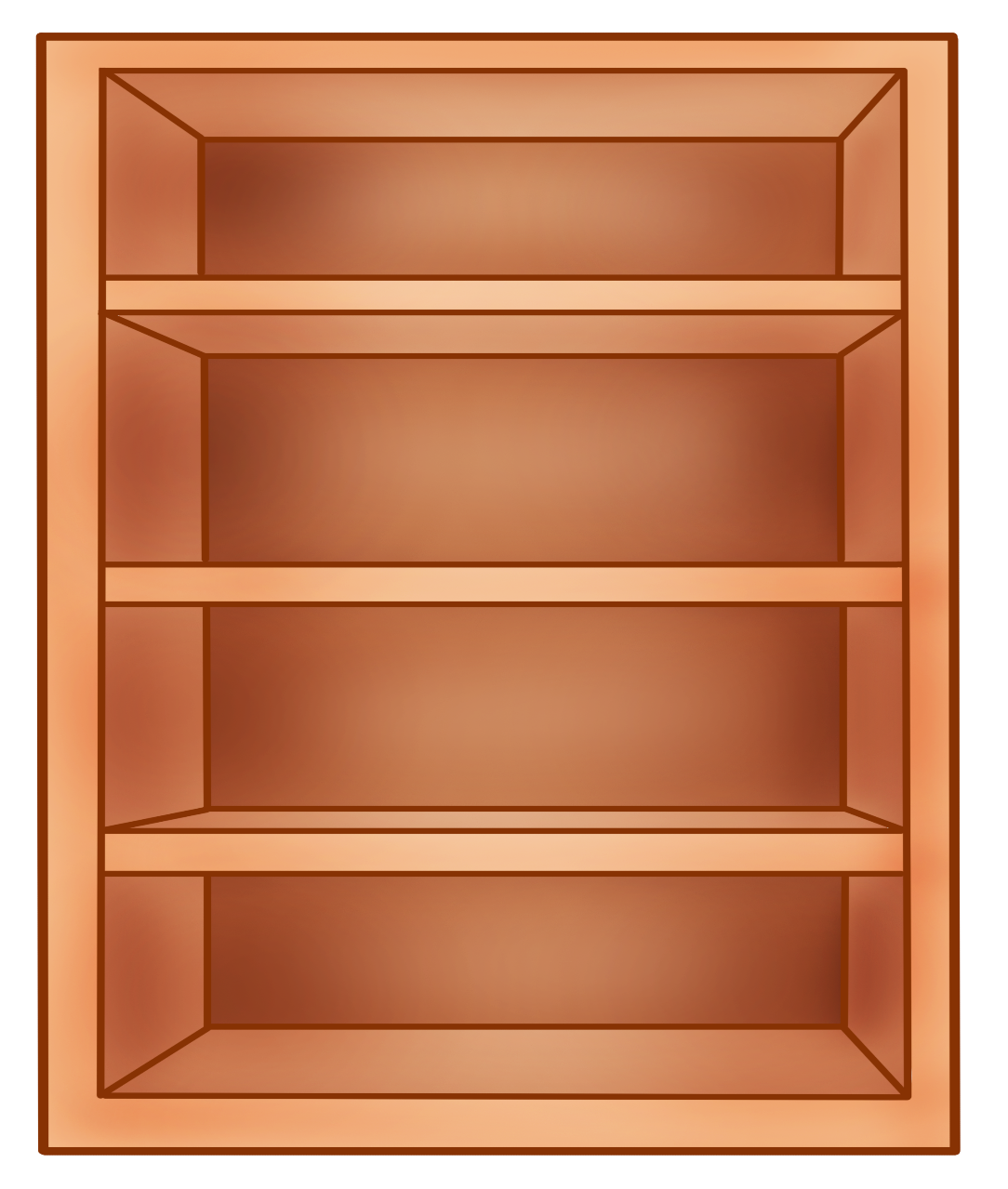 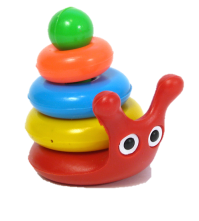 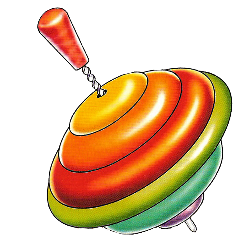 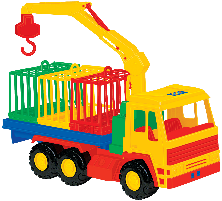 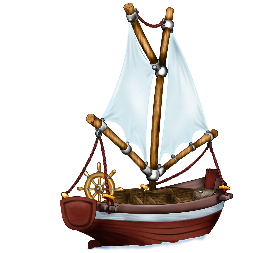 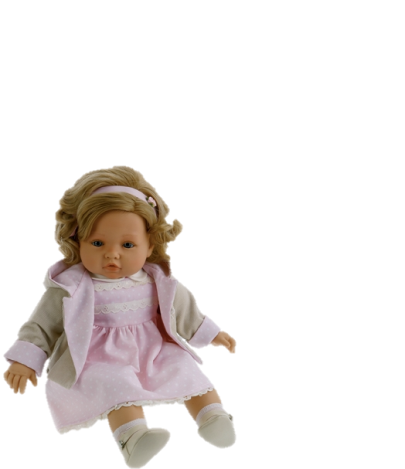 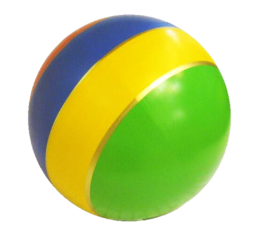 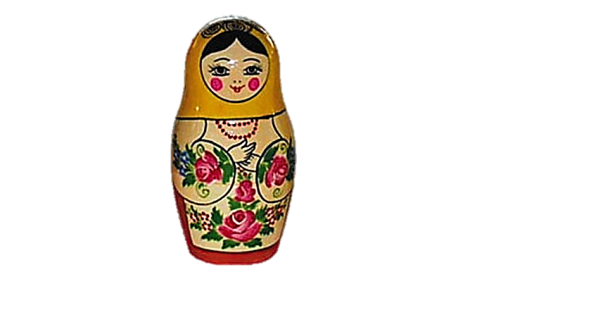 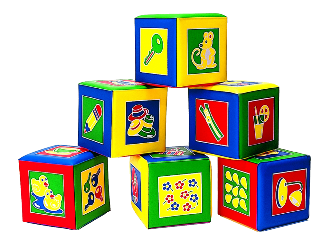 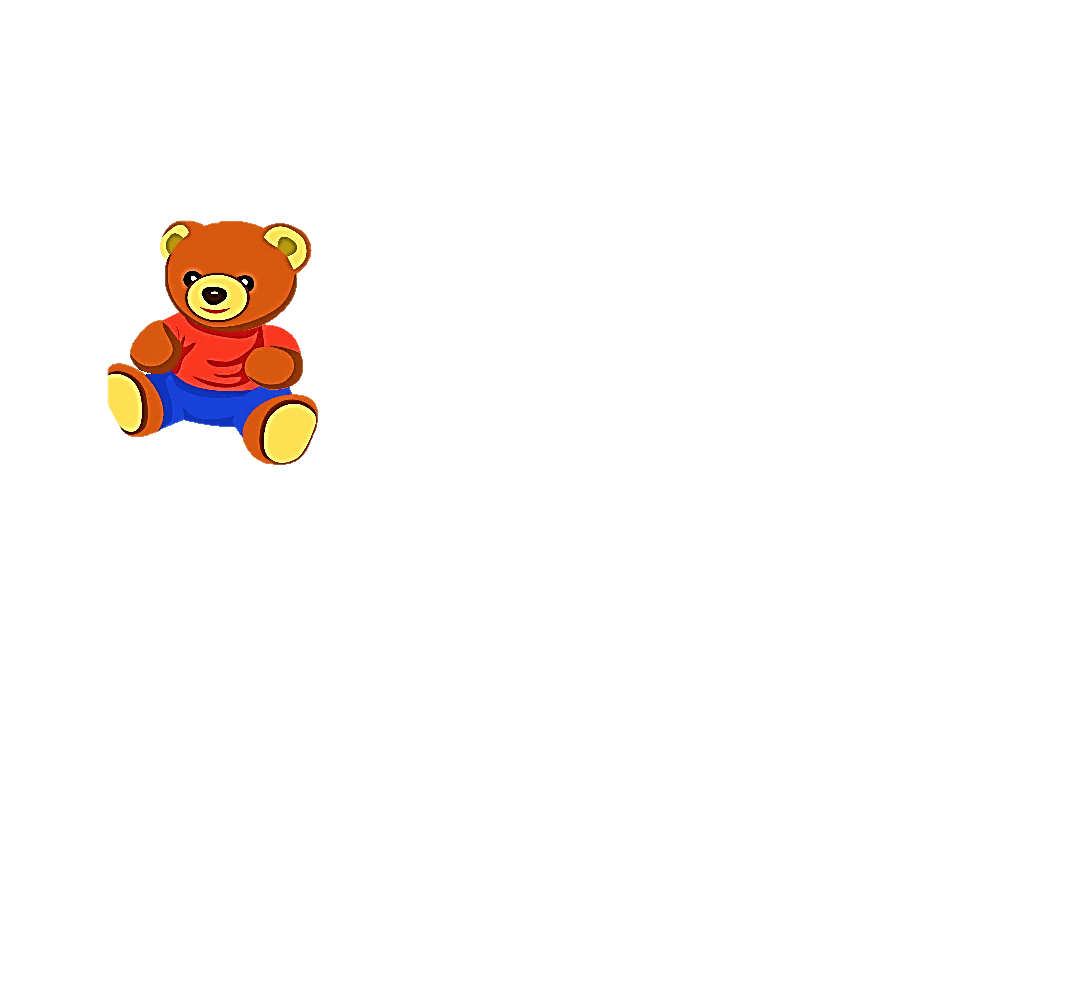 Физминутка
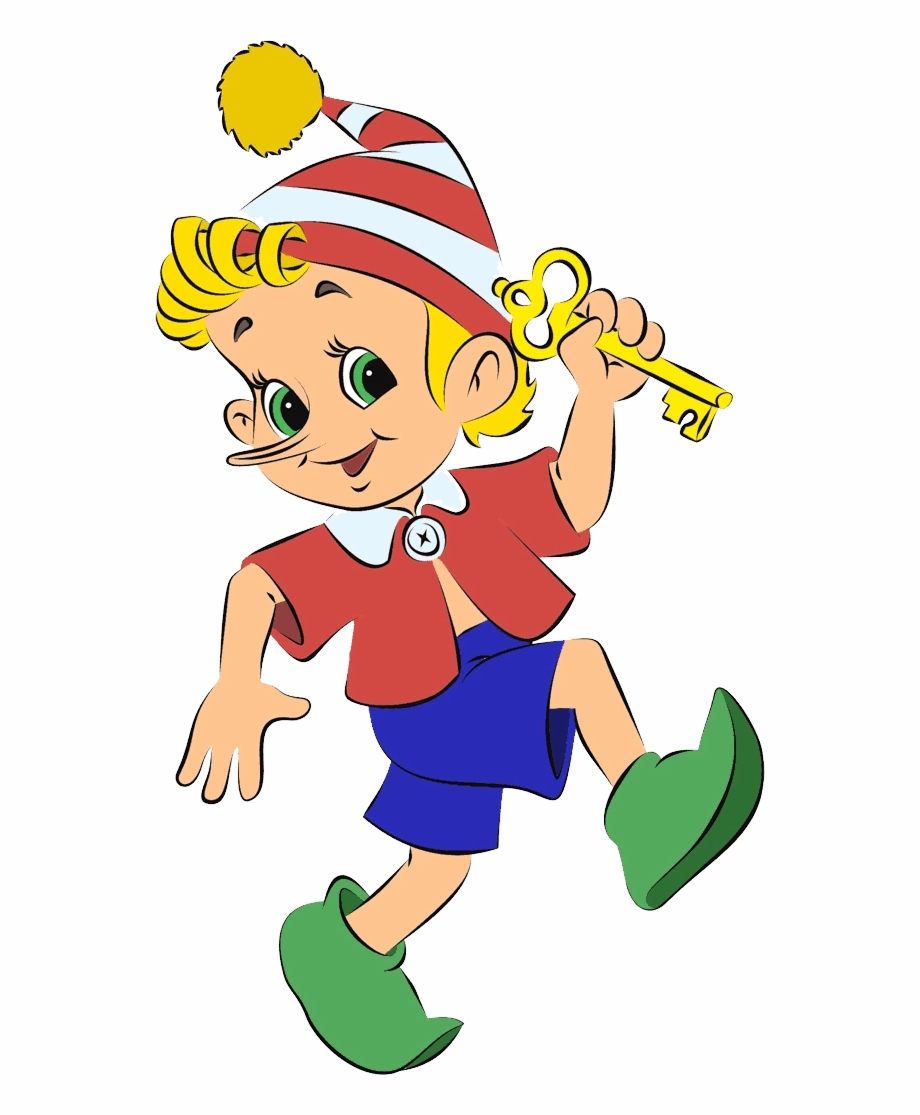 Буратино потянулся,
Раз нагнулся, два нагнулся,
Руки в стороны развел,
Ключик, видно, не нашел.
Чтобы ключик нам достать, 
Надо на носочки встать.
Скажи наоборот
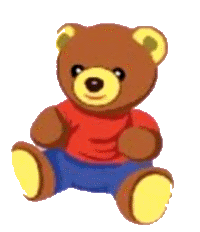 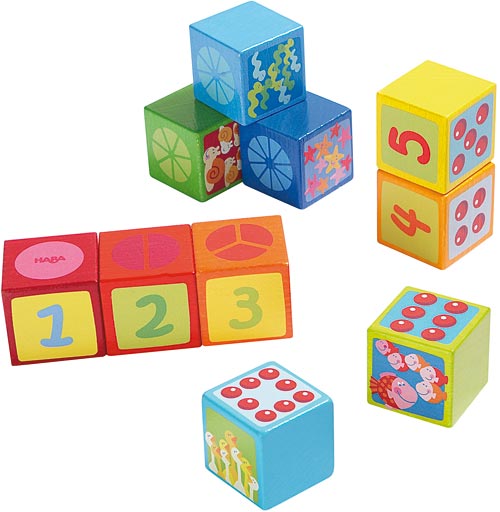 – ………
мягкий,    а
Скажи наоборот
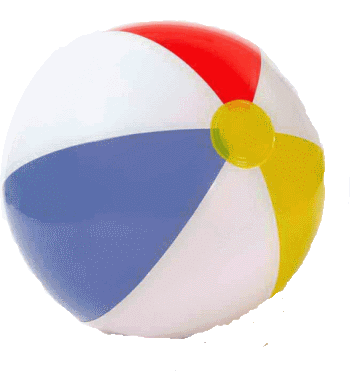 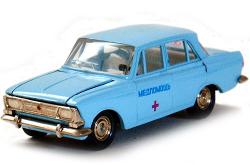 тяжёлая,    а
– ………
Скажи наоборот
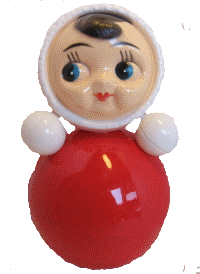 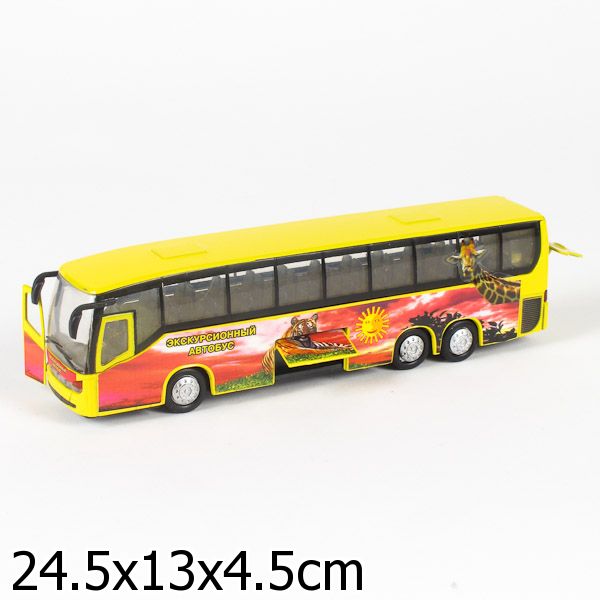 новый,   а
– ………
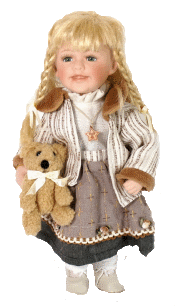 Скажи наоборот
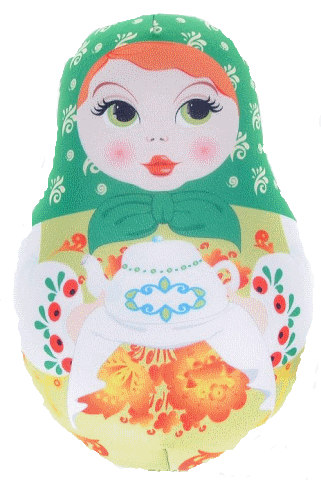 большая,   а
– ………
Скажи наоборот
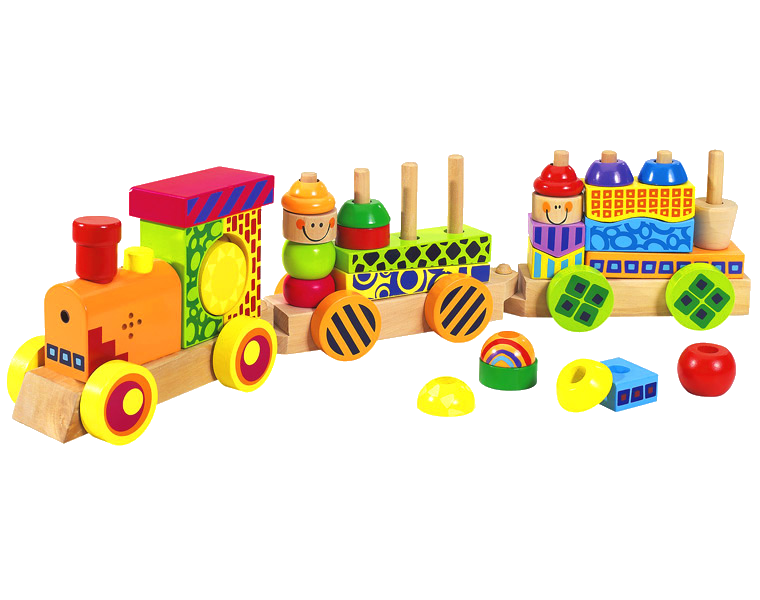 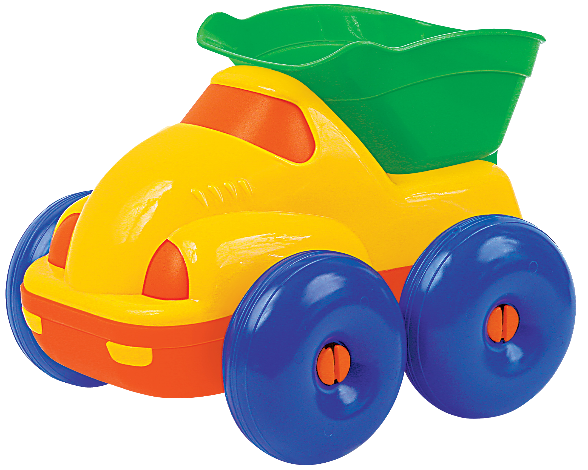 длинный,   а
– ………
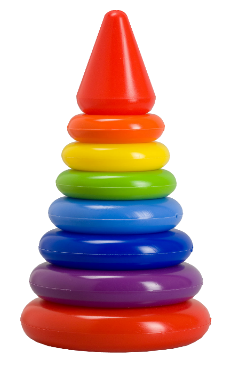 Скажи наоборот
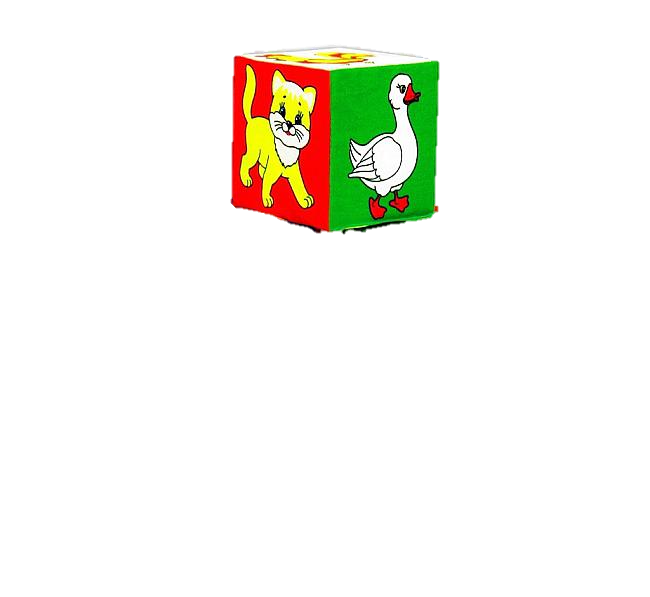 высокая,   а
– ………
Узнай по силуэту
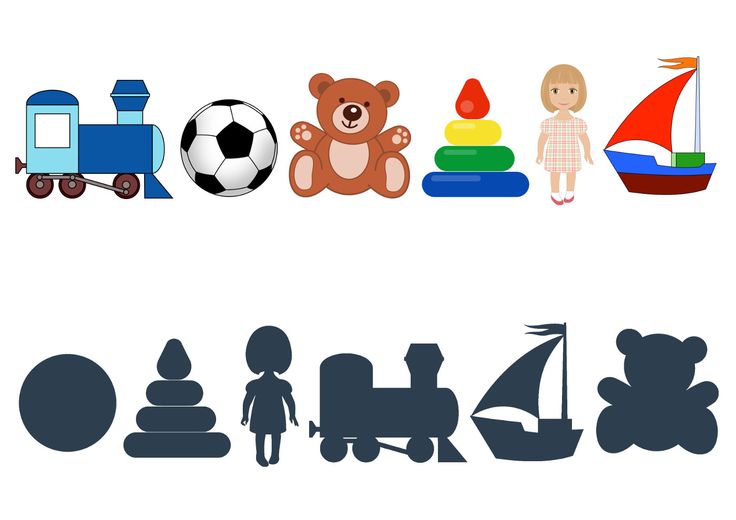 Что лишнее
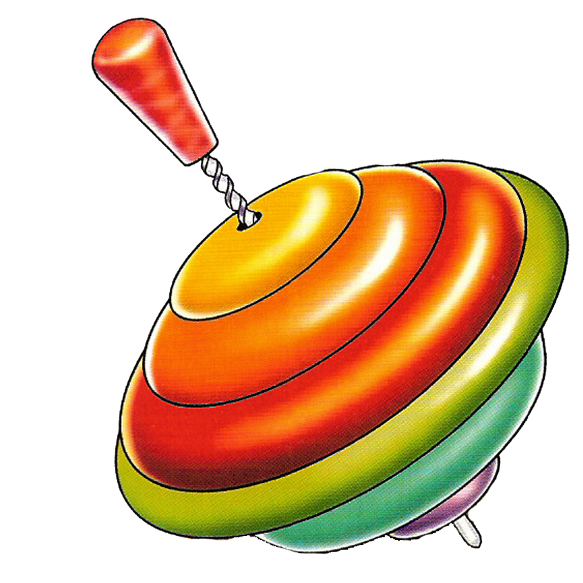 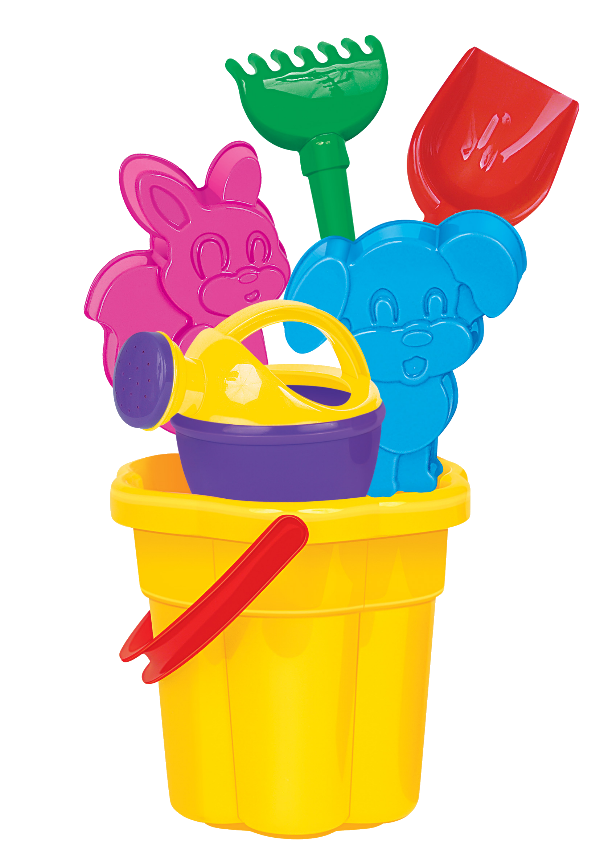 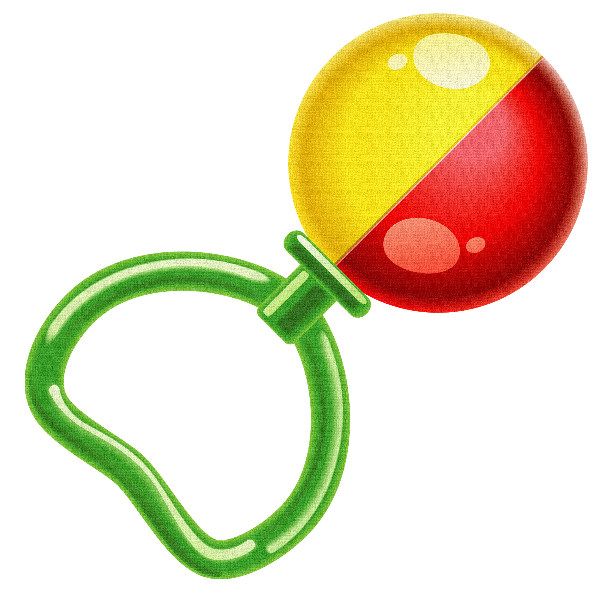 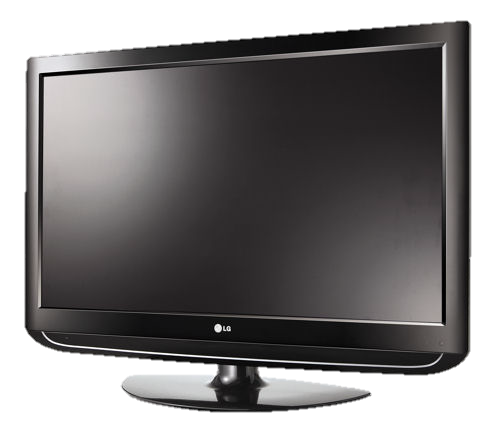 Что лишнее
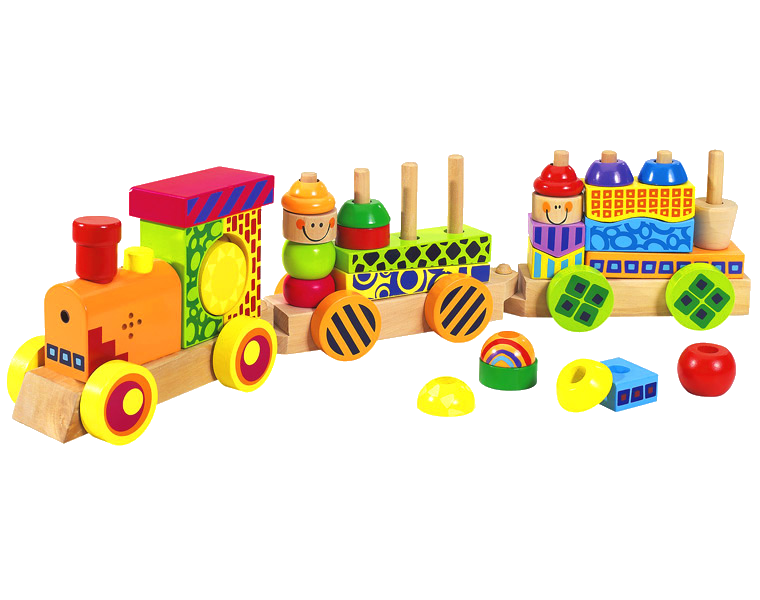 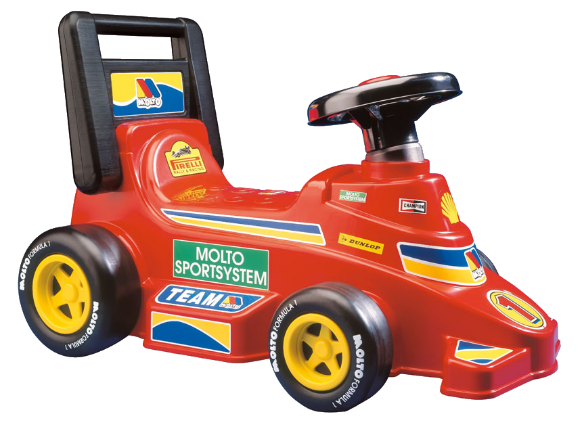 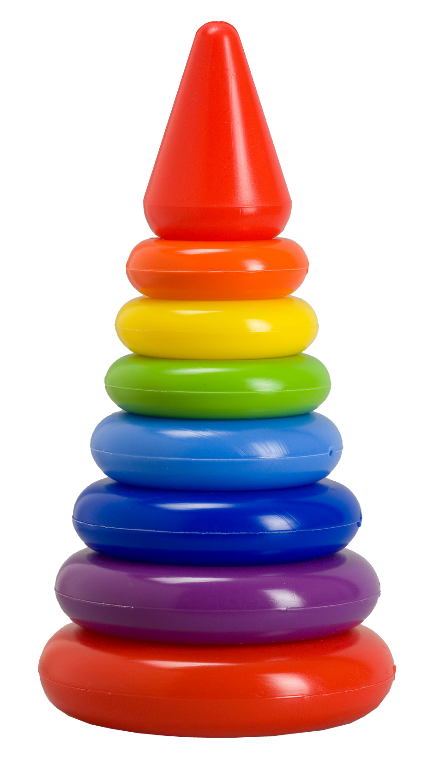 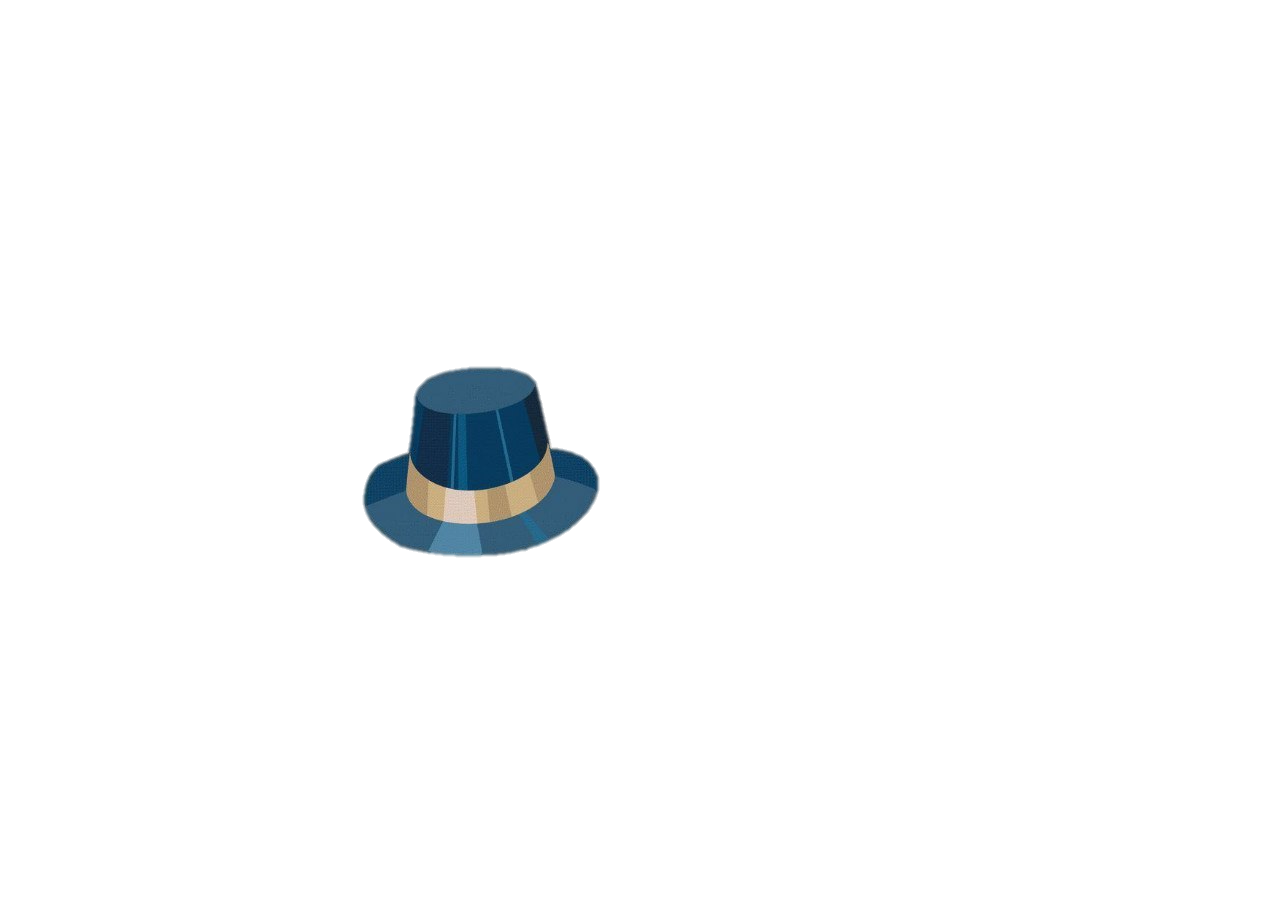 Что лишнее
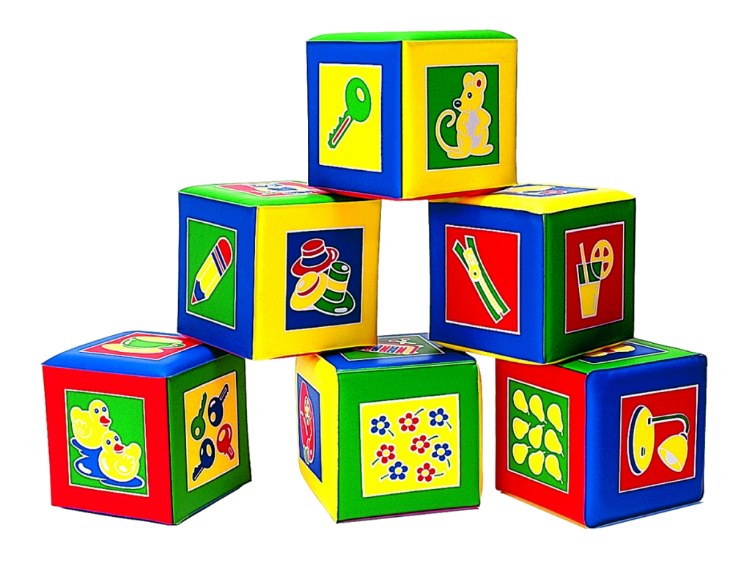 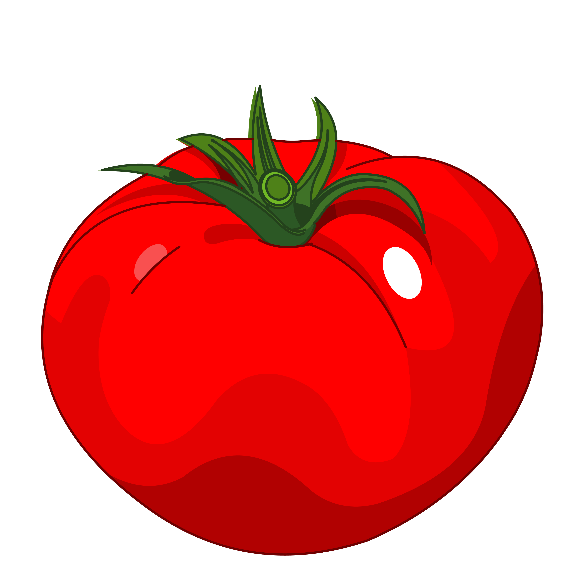 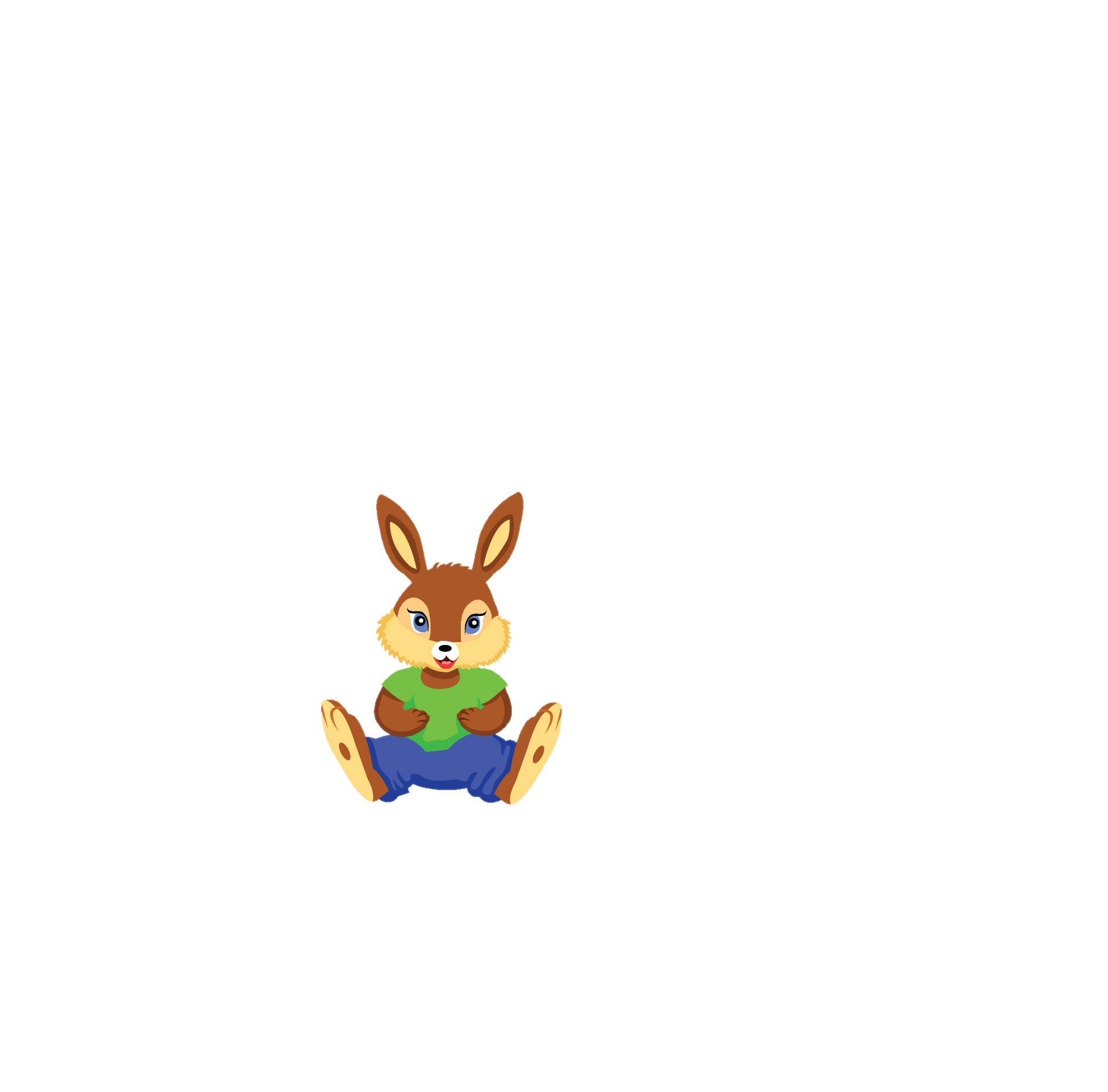 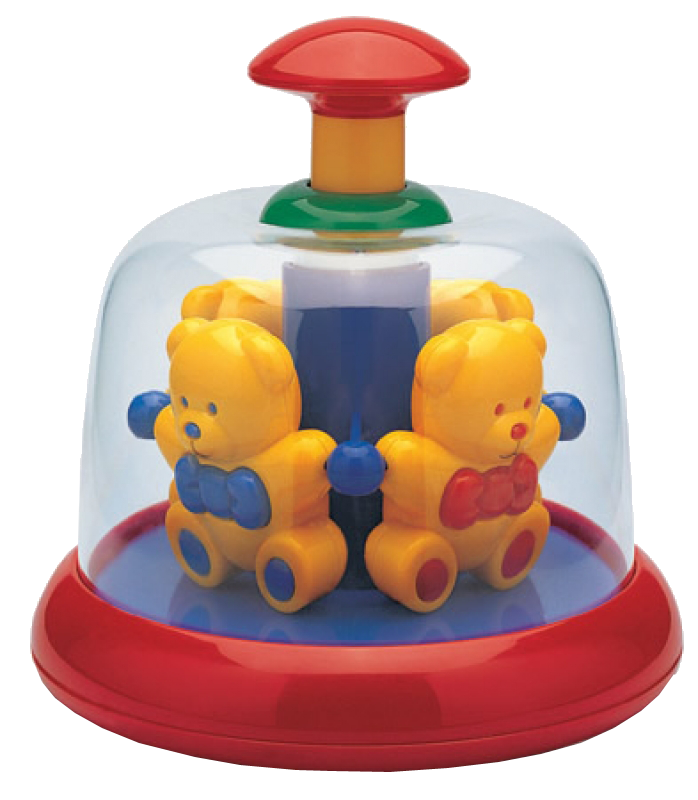 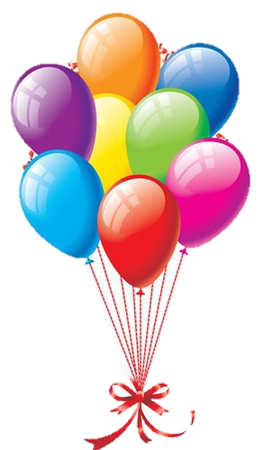 Молодцы! Вы выполнили все задания!